38th India Fellowship Webinar
Date: 12th January 2023
Climate Risks
Guide : Neha Taneja
Presented By : 
1. Sivapriya Kuppusubramaniam
2. Parin Kalra
3. Swati Khanna
4. Piyush Jain
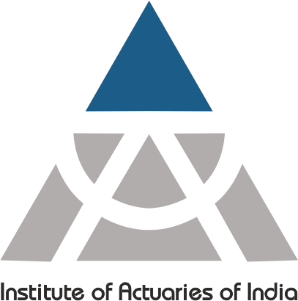 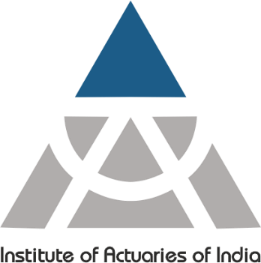 Agenda
www.actuariesindia.org
Overview
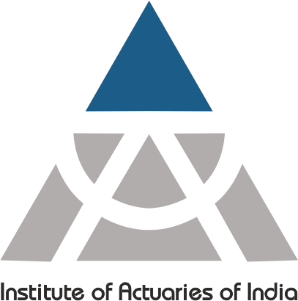 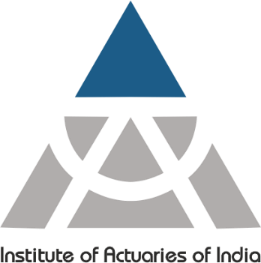 Climate risk
A result of changes in climate that result in adverse consequences impacting lives, livelihood, health, economy etc. These are broadly categorized as
Risks
www.actuariesindia.org
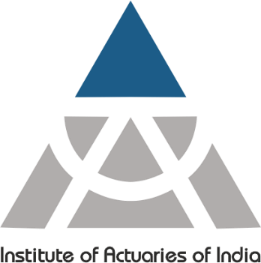 Physical Risk Profile
As India is more vulnerable to its diversified climate zones, ecosystem, topography, the risk is expected to be higher in India. Some climate change and its related risks are
* The above listed risks are not exhaustive.
www.actuariesindia.org
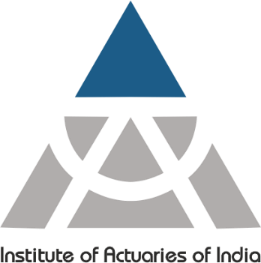 Transition Risk Profile
Insurers both side of balance sheet will be impacted
www.actuariesindia.org
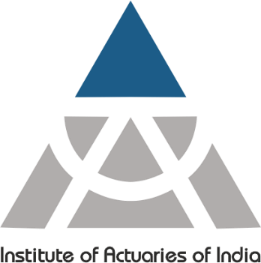 Transition Risk Profile
Examples that might impact on general insurers
Disruptive changes across economic sectors and industries in the near term (political risks)
New emerging risks and increasing uncertainty as countries switch to alternatives such as wind, solar, hydro, geothermal, nuclear, biofuels, etc.
www.actuariesindia.org
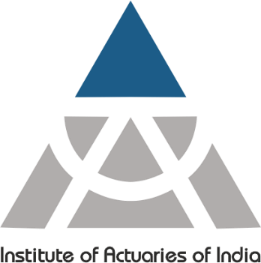 Liability Risk Profile
Insurance companies exposed both through the insurance contracts they write, and through the liability risks to their investments.
Increase in climate related litigation claims due to following reasons*
Physical Impact such as through emissions of greenhouse gases
Misleading as not sufficiently disclosing information or not complying with climate change-related legislation or regulation
not sufficiently accounted for climate change risk factors in their acts, omissions or decision-making.
*As stated by PRA
www.actuariesindia.org
[Speaker Notes: Failure to mitigate: If insured parties are being held responsible for the physical impacts of climate change, such as through emissions of greenhouse gases. 

ii. Failure to adapt: If insured parties have not sufficiently accounted for climate change risk factors in their acts, omissions or decision-making. 

iii. Failure to disclose or comply: If insured parties (or insurers themselves) have not sufficiently disclosed information relevant to climate change, have done so in a manner that is misleading, or have otherwise not complied with climate change-related legislation or regulation]
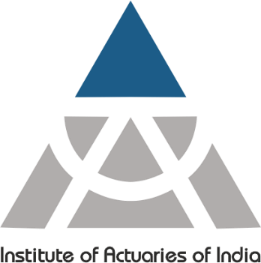 Risk/Opportunity for General Insurers
Climate change imposes various risk levels and opportunities on the sector from various levels
Greater accumulations of risk/Increased correlation of events
Causing civil unrest and inflation
Affecting underwriting results
leading to more than 100% combined ratio
www.actuariesindia.org
Climate Risk and India
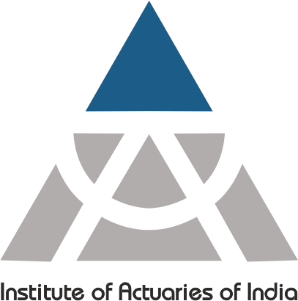 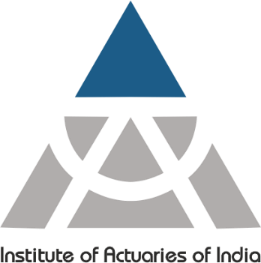 Indian Climate risk – High-Level Statistics
www.actuariesindia.org
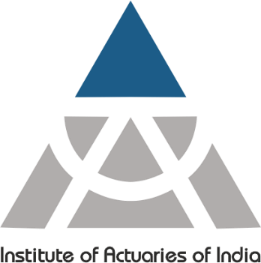 Change in Cyclone frequency in India
These unpredictable and extreme weather events result in greater volatility in company losses, leading to structuring insurance solutions more challenging.
Change in Impact in 10 year period
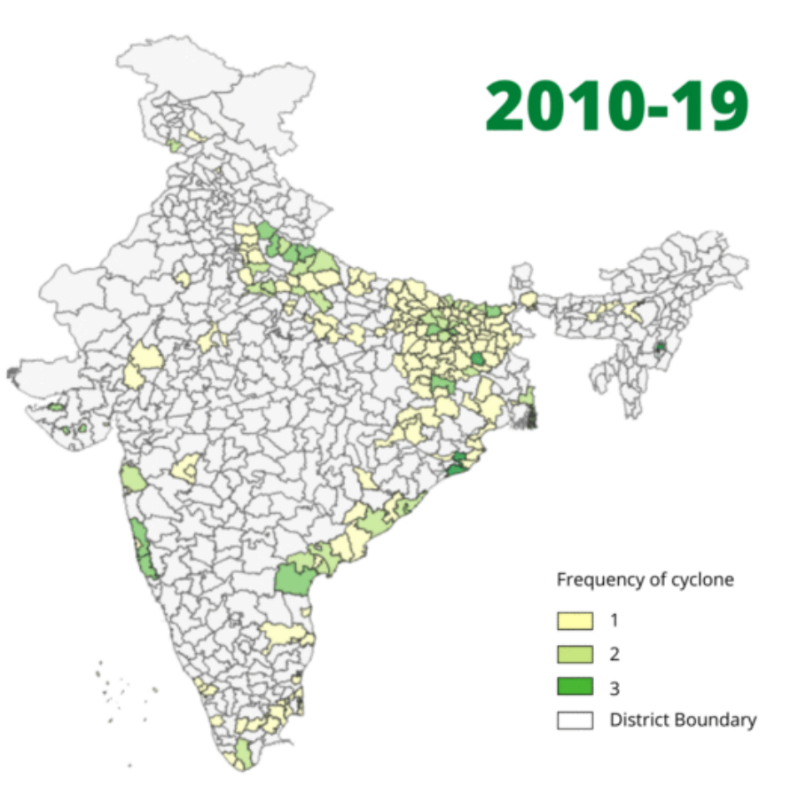 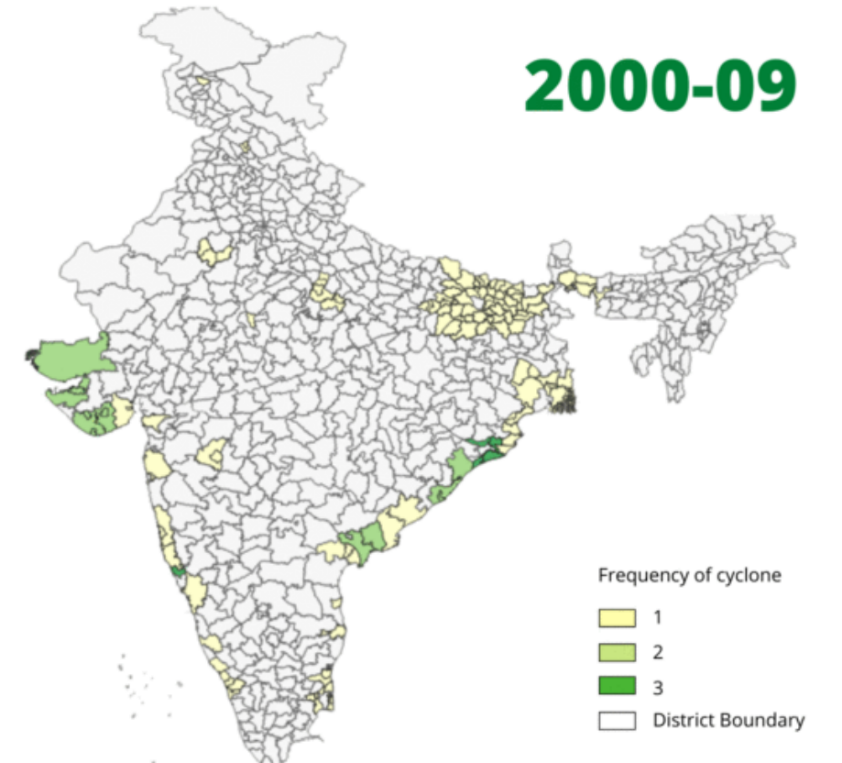 Change in Impact in a year period between 2019-20 and 2020-21 is 69% (number of claims reported)
www.actuariesindia.org
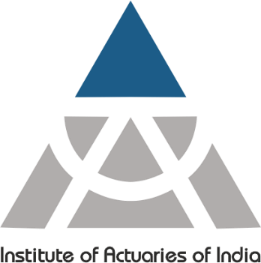 Climate Risk - India
“India is one of the most vulnerable countries globally in terms of population that will be affected by sea level rise. By the middle of the century, around 35 million people in India could face annual coastal flooding, with 45-50 million at risk by the end of the century”
IPCC Working Group
www.actuariesindia.org
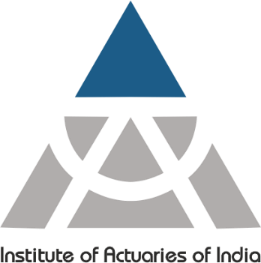 India’s Climate Risk Profile
Unevenly distributed climate Risk
www.actuariesindia.org
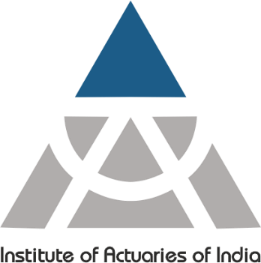 High Confidence Impacts
*Above list is non-exhaustive
www.actuariesindia.org
[Speaker Notes: Extreme Rainfall - Frequency of extreme precipitation events
Heat Waves - Increase in Frequency and Severity
Draughts and wildfires – Increase in duration and intensify droughts
Worst affected group - Economically and socially marginalized residents, Urban India with projected population of 877 million by 2050]
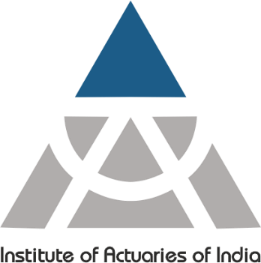 Macro Level Potential Impact
More than 75 per cent of Indian districts, which are home to over 638 million people, are extreme climate event hotspots
9%
3%
Flood-prone areas becoming drought-prone and vice-versa has changed in over 40 per cent of Indian districts
$86
@ As per IPCC report in 2050 and 17% for Maze
* As IPCC report for low-income countries (assuming India falls under low-income country) by 2050; Damage to Mumbai could be up to $162 billion a year by 2050
# As per IPCC report - per tonne of CO2 emission;
www.actuariesindia.org
Interaction between climate risks and other risk categories
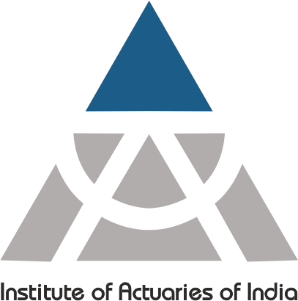 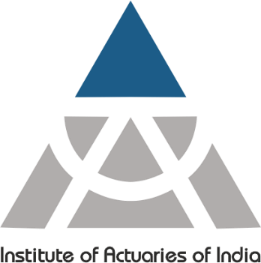 Multi-dimensional Climate Risk!!
‘The insurance industry is exposed to climate-related liabilities on two fronts: In both its investments, and on the liability side through property and casualty underwriting.’ – S&P Global
www.actuariesindia.org
[Speaker Notes: With increasing climate risks, as pronounced emphatically in the recently released IPCC WGII report, India stands to be impacted across sectors. If the last couple of years are any indication, India’s insurance sector has had to bear the cost of increasing number of claims for climate related disasters like cyclone and floods.]
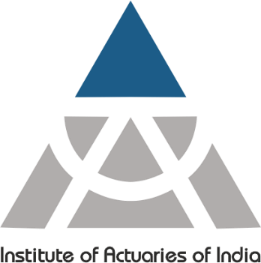 Insurance Risk
Underwriting Risk
Catastrophe Risk
Reserve Risk
Climate Risk and Insurance Risk…
Past is not a good guide of future!!
www.actuariesindia.org
[Speaker Notes: Move to non-traditional reserving methods – exposure based methods/statistical methods? Reduced reliance on past data, additional prudence in numbers – which enhances UW risk, LATENT CLAIMS
Higher prices due to prudence or not accurate reserving – loss of top line, Adverse selection against insurers who haven’t allowed for climate change adequately 
CAT Risk –
mean return periods changing, inaccurate RI placement or worse RI not within limits (Greater accumulations risk)
expensive insurance, reducing affordability, reduced insurance penetration – impacts developing economies like India more than the developed economies
Increased correlation of events – RI Default

Increased capital requirement – increased tail risk – extreme events are more frequent and more severe]
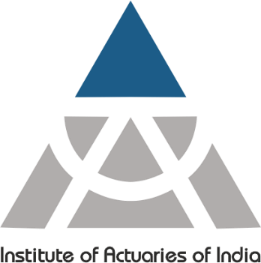 Climate Risk & Market Risk….
Climate Risk
Market Risk
Regulatory Interference
Stranded Assets
Market Volatility
Increased emphasis on investment return
www.actuariesindia.org
[Speaker Notes: Impacting the asset side – 
Certain investments loose value/are downgraded/are now loss making
Guidance from regulator to invest in some specific categories of assets while avoiding some completely
Preferred assets may not provide good return
With increased risk and uncertainty on liability side, asset side would be expected to perform better and provide high returns to cover up for UW loss (or low profit)
If insurer has substantial exposure for the ones that need avoiding, this would impact the assets poorly]
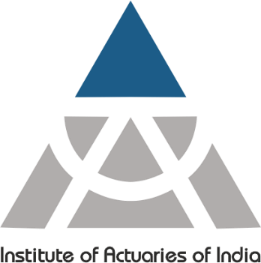 Credit Risk
Liquidity Risk
Operational Risk
Climate Risk and Other Risk Types…
Reinsurance Default
Default on Investments
Non-green investments 
Unpredictable claims
Increased frequency and severity of catastrophe events
Strategic decisions
Reputation and Brand
Regulatory and Compliance
www.actuariesindia.org
[Speaker Notes: All the three risks below are affected by all 3 sub risk types of Climate Risk (Physical, Transition and Liability Risk)
Credit Risk – increased risk of RI default (correlation of risk events), default on investments -  For example, if rising sea levels force a manufacturer to abandon one of its major factories, the loss of that investment could leave the company unable to repay its corporate bonds or bank loans.
Liquidity Risk – increased CAT events and high uncertainty on liability side pose liquidity risk
Operational risk - is the risk of loss resulting from failed processes, systems, or practices. Climate change has had a clear impact on operational risk, as extreme weather may force office closures or damage crucial resources such as data centers.]
Risk Management Framework
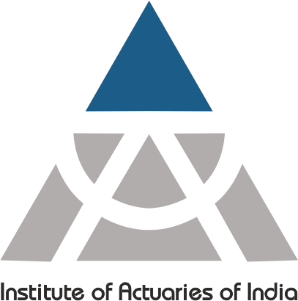 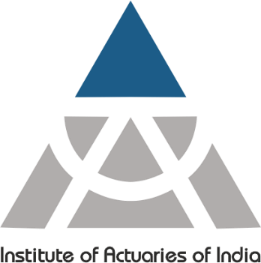 Climate Risk framework for Business Decision
Need for Framework
www.actuariesindia.org
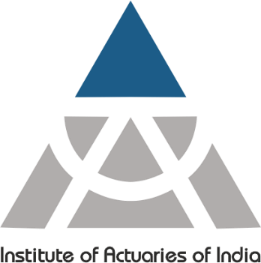 Climate Risk framework for Business Decision
Implementation of framework - Key considerations
www.actuariesindia.org
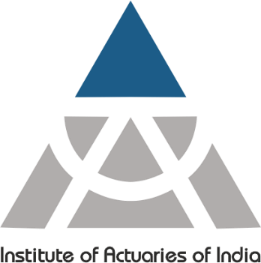 Climate Risk Management Framework
Outline of a sample climate change risk management framework for business decisions
www.actuariesindia.org
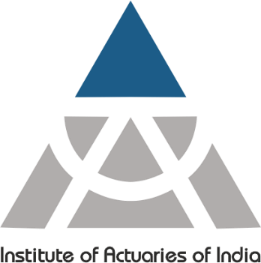 Risk management responses
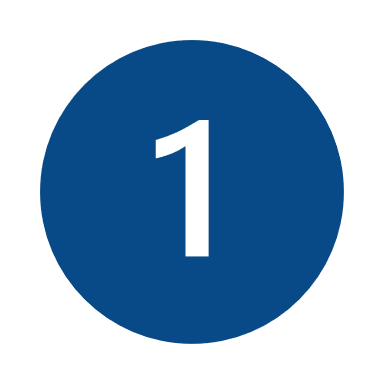 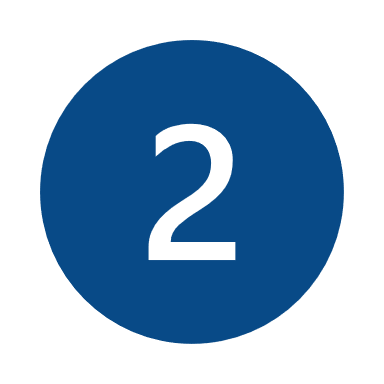 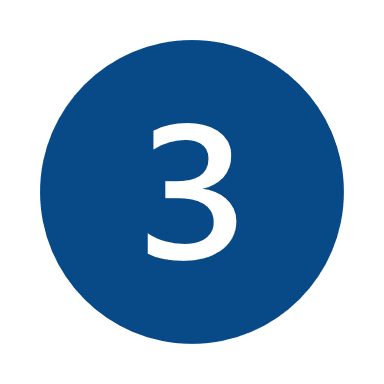 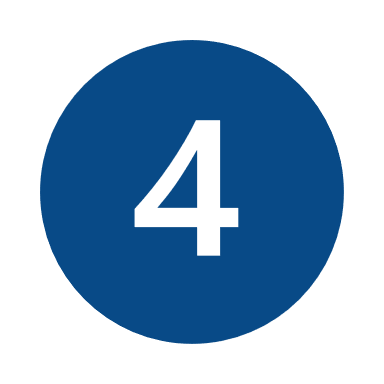 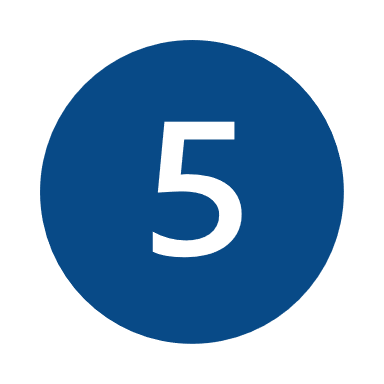 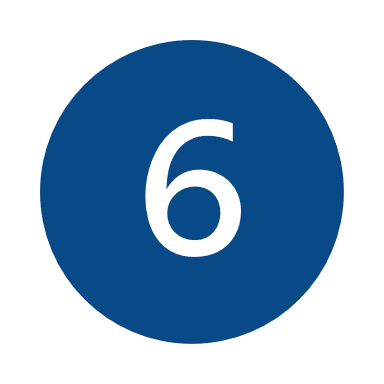 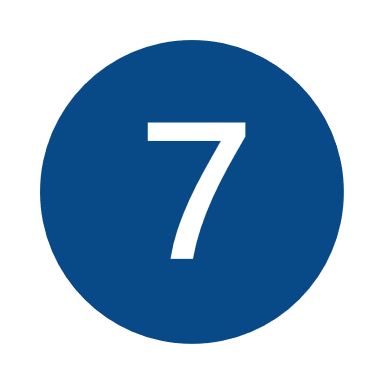 www.actuariesindia.org
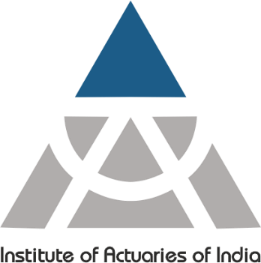 ERM key features with potential climate-related risk considerations
www.actuariesindia.org
Use of Stress/Scenario Analysis
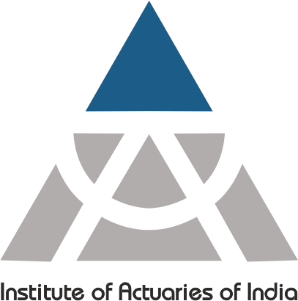 To assess Financial viability
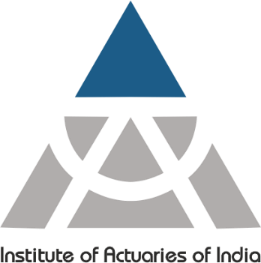 Stress/Scenario Analysis
Objectives
www.actuariesindia.org
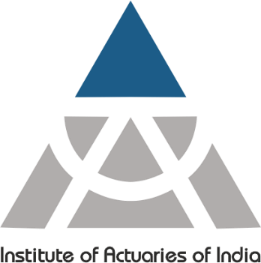 Stress/Scenario Analysis
Desirable characteristics
www.actuariesindia.org
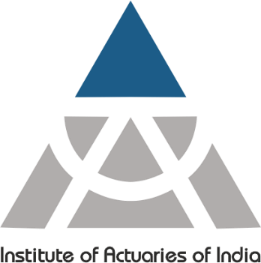 Stress/Scenario analysis
Process
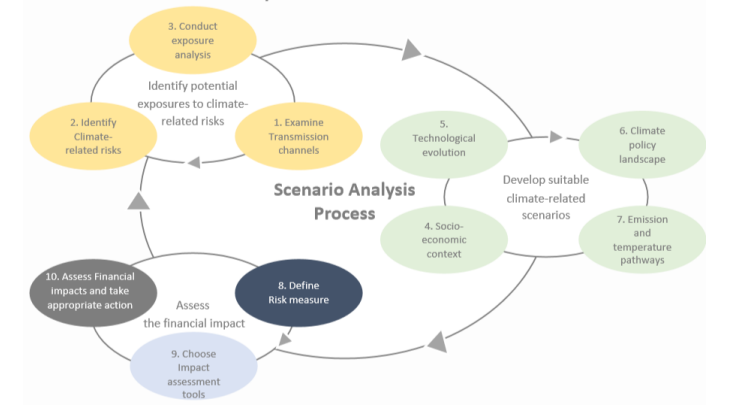 www.actuariesindia.org
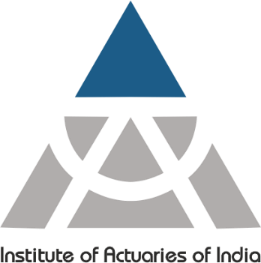 Climate change Scenarios - Examples
www.actuariesindia.org
Way Forward
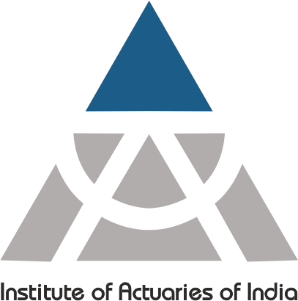 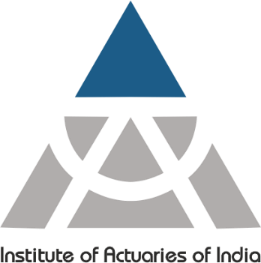 Some Government Initiatives
A report by Climate Transparency said India's actions set under the 2015 Paris climate accord make it compatible to achieve carbon emissions curbs by 2 degrees Celsius. 
The policies and programs implemented by the government show that environmental protection is one of the central pillars of India’s governance framework.
Government has planned to move from relief to a prevention, mitigation and preparedness approach
As a process, the government has actionable such as enhancing research on climate modelling in India
Promoting data access
Regulations for local issuance of green bonds
www.actuariesindia.org
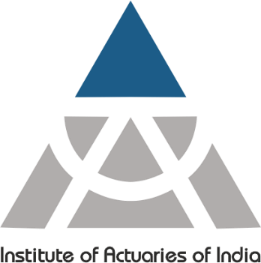 Next Steps – for Actuarial Associations and Individual Actuaries
For Actuarial Associations
Training and continuing professional development
Regulatory environment
Research and development efforts
For Individual Actuaries
Be informed
Learn about climate-related risks & value of adaptation
Build deeper expertise
Start a dialogue
Validate the sources of information used
Collect and share data and techniques
Continuously learn
Develop a plan to make this an integrated part of day-to-day work
www.actuariesindia.org
[Speaker Notes: In]
References
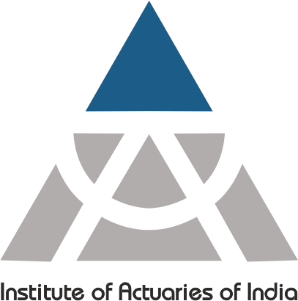 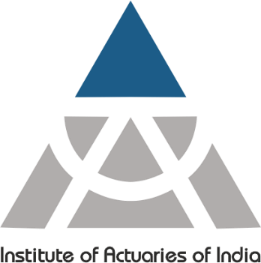 References
A New Framework for Assessing Climate Change Risk in Financial Markets - Federal Reserve Bank of Chicago (chicagofed.org)
Climate-change-report-29072020.pdf (actuaries.org.uk)
Practical Guide to Climate Change for GI Practitioners_1.pdf (actuaries.org.uk)
A framework for assessing financial impacts of physical climate change - a practitioner's aide for the general insurance sector (bankofengland.co.uk)
Introduction to Climate-Related Scenarios (actuaries.org)
Importance of Climate-Related Risks for Actuaries
Five climate change issues for operational risk scenario analysis - RiskLogix (risklogix-solutions.com)
India only country among G20 nations to meet climate change mitigation commitments  | India News (timesnownews.com)
NAPCC – MoEF&CC (cckpindia.nic.in)
https://indianpsu.com/physical-climate-risks-for-indias-insurance-sector/
https://reliefweb.int/report/india/climate-risk-country-profile-india
Inner 01-54-C 7.6.08 (cckpindia.nic.in)
Climate Risk Profile: India | Global Climate Change (climatelinks.org)
https://www.irdai.gov.in/admincms/cms/uploadedfiles/annual%20reports/IRDAI%20Annual%20Report%202019-20_English.pdf
Template (climatelinks.org)
India - G20 Climate Risk Atlas (g20climaterisks.org)
India.pdf (cmcc.it)
https://www.ipcc.ch/report/ar6/wg2/
https://www.ipcc.ch/report/ar6/wg3/
www.actuariesindia.org